World Map
Read Aloud Week 3 Day 2
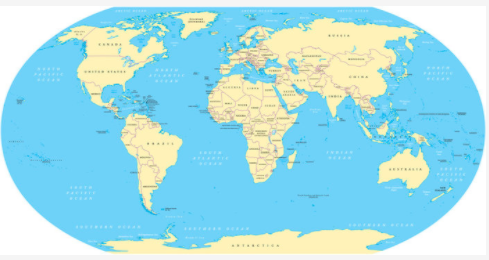 Atlantic Ocean
Pacific Ocean